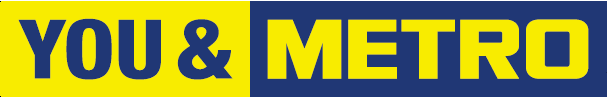 Поставки плодоовощной продукции в сеть МЕТРО
Требования к поставкам в части сопроводительных документов по фитосанитарии, качеству и безопасности.
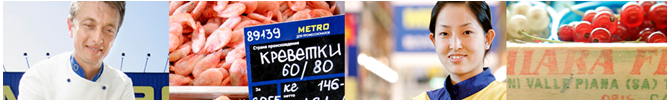 Quality Assurance Department
                        2019
1
Документы, обязательные к предоставлению, при поставках в сеть МЕТРО.
5
4
Не обязательные к предоставлению документы, подтверждающие
качество и безопасность.
Специалисты отдела по обеспечению качества 107 категории.
СОДЕРЖАНИЕ:
3
Виды документов, подтверждающих фитосанитарную чистоту 
продукции.
2
Документы, подтверждающие качество и безопасность продукции.
Требования к поставкам в части сопроводительных документов по фитосанитарии, качеству и безопасности.
6
7
Используемые нормативные документы.
Контакты.
1
Документы, обязательные к предоставлению при поставках в сеть МЕТРО.
Требования к поставкам в части сопроводительных документов по фитосанитарии, качеству и безопасности.
Копия декларации о соответствии. Копия декларации о соответствии, заверенная синей печатью поставщика, передается с  каждой поставкой продукции (в одном экземпляре). 

 2)   Копия Акта КФК, либо копия Фитосанитарного сертификата или товарно-транспортного документа для импортной продукции с отметкой Россельхознадзора  « ВЫПУСК РАЗРЕШЕН». Копия Акта передается в одном экземпляре, заверенная синей печатью поставщика.

Электронный карантинный сертификат (при вывозе продукции из карантинной зоны) на продукцию отечественного происхождения. 

4)   Информационное письмо от изготовителя об использовании/не использовании пестицидов при выращивании продукции.

Протокол испытаний на нитраты при поставках дынь, арбузов. Предоставляется на каждую партию продукции. Копия протокола испытаний передается в одном  экземпляре, заверенная синей печатью поставщика.
2
Документы, подтверждающие качество и безопасность продукции.
Требования к поставкам в части сопроводительных документов по фитосанитарии, качеству и безопасности.
Согласно техническому регламенту Таможенного Союза 021/2011 «О безопасности пищевой продукции», декларированию соответствия подлежит выпускаемая в обращение на таможенной территории Таможенного Союза пищевая продукция. Т.е., вся плодоовощная продукция, поставляемая в сеть МЕТРО, должна иметь декларацию о соответствии. Сертификат соответствия не может заменить декларацию о соответствии!
ВАЖНО! Все декларации о соответствии должны быть зарегистрированы в Едином реестре деклараций о соответствии: http://fsa.gov.ru/index/staticview/id/70/
Согласно пункту 2.21 договора поставки товаросопроводительная документация на товар должна содержать сведения о декларации о соответствии. Это может быть ТН/ТТН, либо заверенное подписью и печатью поставщика (с указанием его места нахождения и телефона) приложение к ней. 
В приложении по  каждому наименованию товара обязательно должны быть указаны следующие реквизиты декларации о соответвствии:  регистрационный номер, срок ее действия, наименование лица, принявшего декларацию, и орган, ее зарегистрировавший. Примерный шаблон приложения – ниже.

    ВАЖНО! Это должен быть не просто Реестр деклараций, а именно приложение в товаросопроводительному документу.
2
Документы, подтверждающие качество и безопасность продукции.
Требования к поставкам в части сопроводительных документов по фитосанитарии, качеству и безопасности.
Продовольственное сырье и пищевые продукты по содержанию в них остаточных количеств пестицидов, токсичных и опасных веществ и соединений должны соответствовать гигиеническим требованиям, установленным в соответствии с законодательством Российской Федерации.

     ст.13 ТР ТС 021/2011 «О безопасности пищевой продукции»: «Продовольственное (пищевое) сырье растительного происхождения используется для производства (изготовления) пищевой продукции при наличии информации о применении пестицидов при выращивании соответствующих растений, фумигации производственных помещений и тары для хранения этого сырья в целях защиты его от вредителей и болезней сельскохозяйственных растений».
Таким образом, при поставках в сеть МЕТРО поставщик обязан предоставлять информационное письмо от изготовителя об использовании / неиспользовании пестицидов при выращивании. Примерный шаблон письма – ниже.
3
Виды документов, подтверждающие фитосанитарную чистоту продукции.
Требования к поставкам в части сопроводительных документов по фитосанитарии, качеству и безопасности.
Согласно «Положению о порядке осуществления карантинного фитосанитарного контроля (надзора) на таможенной границе Таможенного союза» карантинному фитосанитарному контролю (надзору) подлежит каждая ввозимая на таможенную территорию Таможенного союза партия подкарантинной продукции, карантинный фитосанитарный контроль (надзор) при ввозе осуществляется в местах завершения таможенного оформления.
Результаты осуществления карантинного фитосанитарного контроля  оформляются путем:
проставления разрешительной надписи ( штампа) «ВЫПУСК РАЗРЕШЕН» на фитосанитарном сертификате и /или транспортном  документе, – в случае, если по результатам осуществления карантинного фитосанитарного контроля принято решение о разрешении ввоза партии подкарантинной продукции; 
составления акта карантинного фитосанитарного контроля.
Другие виды штампов: «Ввоз разрешен, подлежит карантинному фитосанитарному контролю (надзору) по месту доставки» , «Ввоз запрещен», «Транзит разрешен», «Транзит запрещен», «Выпуск запрещен», «Подлежит карантинному фитосанитарному контролю (надзору) по месту выгрузки».
 Проставление перечисленных штампов не дает право свободной транспортировки и реализации подкарантинной продукции, кроме:
Штамп «Выпуск разрешен без права реализации» допускается при наличии заключения карантинной экспертизы и записи инспектором РСХН в акте фитосанитарного контроля номера  и даты данного заключения.
3
Виды документов, подтверждающие фитосанитарную чистоту продукции.
Требования к поставкам в части сопроводительных документов по фитосанитарии, качеству и безопасности.
В ФЗ  № 206 от 21.07.2014 «О карантине растений» ст.32 п. 1.2  «Обязанности граждан, юридических лиц в области карантина растений» прописано следующее:
Граждане, юридические лица, которые имеют в собственности, во владении, в пользовании, в аренде подкарантинные объекты или осуществляют производство (в том числе переработку), ввоз в Российскую Федерацию, вывоз из Российской Федерации, хранение, перевозку и реализацию подкарантинной продукции, обязаны выполнять карантинные фитосанитарные требования.
В случае введения карантинного фитосанитарного режима и установления временных ограничений, предусмотренных пунктом 5 части 3 статьи 18 настоящего Федерального закона, вывоз из карантинной фитосанитарной зоны подкарантинной продукции, для которой характерны заражение и (или) засорение карантинным объектом, в связи с выявлением которого введен карантинный фитосанитарный режим, осуществляется на основании карантинного сертификата в форме электронного документа, подписанного усиленной квалифицированной электронной подписью.
ВАЖНО! Протокол испытаний на показатели безопасности не является документом, подтверждающим фитосанитарную чистоту продукции.  Заключение о карантинном состоянии подкарантинной продукции на отечественную продукцию выдает ФГБУ ВНИИКР, либо другая лаборатория, аккредитованная на подобный вид исследований.
4
Не обязательные к предоставлению документы, подтверждающие качество и безопасность.
Требования к поставкам в части сопроводительных документов по фитосанитарии, качеству и безопасности.
1.  Сертификат соответствия – документ, подтверждающий соответствие заявленной продукции требованиям нормативных документов.
     Данный документ на свежую плодоовощную продукцию оформляется добровольно по желанию поставщика, как дополнительный документ к декларации о соответствии.
2.  Удостоверение качества и безопасности пищевых продуктов, материалов и изделий - документ, в котором изготовитель удостоверяет соответствие качества и безопасности каждой партии пищевых продуктов, материалов и изделий требованиям нормативных, технических документов. Данные удостоверения отменены 19.01.2012
3. Протокол испытаний - это официальный документ, отражающий результаты испытаний образцов продукции. Протокол содержит подробное изложение результатов испытаний на нитраты, пестициды, токсичные элементы и другие показатели. 
   По результатам испытаний испытательная лаборатория (центр) представляет заключение о безопасности и качестве испытанной продукции.
   На основании протокола испытаний оформляются Декларации о соответствии и Сертификаты соответствия.
Протокол испытаний не является обязательным к предоставлению документом *,  но при необходимости компания МЕТРО Кэш энд Керри может запросить у поставщика данный документ.
4. Декларация на товары (ДТ). Не является обязательным к предоставлению документом,  но при необходимости компания МЕТРО Кэш энд Керри может запросить у поставщика данный документ.
* за исключением поставок бахчевых. При поставках арбузов, дынь протокол испытаний на нитраты – обязателен!
5
Специалисты отдела по обеспечению качества 107 категории (продукция плодоовощная, грибы, орехи, сухофрукты, соленья)
Требования к поставкам в части сопроводительных документов по фитосанитарии, качеству и безопасности.
Менеджер отдела качества (Распределительные центры)
Отрешко Ольга Olga.Otreshko@metro-cc.ru
Эксперт отдела качества  Махиянова Лилия (плодоовощная продукция, орехи, сухофрукты) Liliya.Makhiyanova@metro-cc.ru
Руководители группы приемки по качеству (плодоовощная продукция)
Гаращенко Елена  elena.garashchenko@metro-cc.ru
Урсулян Илья ilya.ursulyan@metro-cc.ru
Инспекторы отдела качества (плодоовощная продукция)
Qualitycontrol.fv@metro-cc.ru
6
Используемые нормативные документы.
Требования к поставкам в части сопроводительных документов по фитосанитарии, качеству и безопасности.
Технический регламент Таможенного  союза 021/2011 «О безопасности пищевой продукции». 
Решение Коллегии Евразийской экономической комиссии от 25.12.2012 N 293«О единых формах сертификата соответствия и декларации о соответствии техническим регламентам Таможенного союза и правилах их оформления».
Федеральный закон от 21.07.2014 № 206-ФЗ «О карантине растений»
Решение Комиссии таможенного союза ЕврАзЭС от 18 июня 2010 № 318 «Об обеспечении карантина растений в таможенном союзе (с изменениями на 28 апреля 2014)»
Перечень подкарантинной продукции (подкарантинных грузов, подкарантинных материалов, подкарантинных товаров), подлежащей карантинному фитосанитарному контролю (надзору) на таможенной границе ТС и Таможенной территории ТС. ( Утвержден Решением Комиссии ТС от 18.06.2010 № 318).
Правила продажи отдельных видов товаров № 55 от 19.01.1998
№ 184-ФЗ «О техническом регулировании» от 27.12.2002
7
Контакты.
Требования к поставкам в части сопроводительных документов по фитосанитарии, качеству и безопасности.
Yulia Lyustochkina
Quality Assurance Department
Expert of certification
METRO Cash & Carry LLC - Russia 
Leningradskoye Shosse, 71 G bldg. 2125445 Moscow, Russia Phone:  +7 495 663 75 47
E-mail: Yulia.Lyustochkina@metro-cc.ru
www.metro-cc.ru
member of METRO GROUP
Данная презентация является собственностью МЕТRO AG.  Любая перепечатка запрещена.